Anatomie en Fysiologie
Les 3
Terugblik vorige les
Wat is de functie van het skelet. 

Wat zijn willekeurige - en onwillekeurige spieren?

Wat doet een strekspier en wat doet een buigspier?
[Speaker Notes: Vraag:
Wie kan iets zeggen over de functie van het skelet en de spieren?

Vraag: 
Wie kan iets zeggen over wat er is besproken over het hart en de bloedsomloop?]
Ademhalingsstelsel
Mond en neus
Luchtpijp  Begint in hals en sluit de slokdarm af door samentrekken van onwillekeurige spieren.
Bronchiën  zijn vertakkingen van de luchtpijp en Voorzien de long van zuurstof (O2)
Longblaasjes  Zorgen ervoor dat de O2 vanuit de longen in het bloed komt en koolstofdioxide (CO2) uit het bloed wordt gehaald
[Speaker Notes: Belangrijkste taak van het ademhalingsstelsel = 
bloed voorzien van zuurstof = O2 (inademen)
uitscheiding koolstofdioxide = CO2 (uitademen) 

Bronchiën 
Ons ademhalingsstelsel bestaat uit de mond, neus, luchtpijp en longen. De luchtpijp is verbonden met de longen, door middel van vertakkingen die we bronchiën noemen. Die bronchiën spelen een belangrijke rol bij onze ademhaling.
Lucht die we inademen, gaat via de luchtpijp naar de bronchiën en zo de longen in. De bronchiën vertakken zich in de longen weer verder, steeds kleiner en verder. Zo voorzien ze de hele long van ingeademde lucht. Als u de long vergelijkt met een omgekeerde broccoli, is de grote stronk de luchtpijp en zijn de kleinere stronkjes de bronchiën. Aan het einde van de bronchiën liggen de longblaasjes, die ervoor zorgen dat er zuurstof in het bloed komt.

Verkeerde keelgat
Als u per ongeluk een pinda of een ander klein voorwerp inademt, zeggen we dat er iets in het ‘verkeerde keelgat’ is geschoten. Eigenlijk hebben we het dan over een van de twee bronchiën, die zich vanaf de luchtpijp naar de longen vertakken. Meestal schiet het voorwerp in de rechterbronchus, omdat die iets rechter naar beneden loopt dan de linker.

Longblaasjes  elke long heeft er miljoenen]
Longen
Omvang longen is Afhankelijk van; geslacht, lichaamsbouw, leeftijd en conditie
Totale longcapaciteit is 5-6 liter O2
Kleine bloedsomloop: O2arm bloed gaat via de longslagader van het hart naar de longen. Daar brengen de longblaasjes O2 in het bloed. O2rijk bloed gaat via longader terug naar het hart​
Afvalproduct van verbrandingsproces in lichaam= koolstofdioxide (CO2). Dat gaat via de aders naar de longblaasjes en dan wordt het uitgeademd.
[Speaker Notes: Omvang: 
Volwassenen hebben grotere longen dan kinderen. Rokers hebben een longen van mindere conditie dan niet rokers. 

Onze longen zijn van levensbelang. Ze zorgen ervoor dat we kunnen ademen. Maar hoe zit het nu precies met de werking van de longen en wat is precies hun functie? 

Simpel gezegd zorgen de longen ervoor dat we goed kunnen ademen. Met gezonde longen gaat ademhalen vanzelf, waardoor je bijna zou vergeten hoe belangrijk de longen zijn. Dankzij hen krijgt ons lichaam elke vier seconden zuurstof = ong. 15x per minuut. Dat is meer dan twintigduizend keer per dag, of acht miljoen keer per jaar. En dat 24 uur per dag, je hele leven lang. Onmisbaar dus, een goede werking van de longen.

Als je de ademhaling van iemand wilt tellen dan moet je dat doen zonder dat die persoon het weet. Want anders zal die de ademhaling altijd (ongemerkt) beïnvloeden. Dus doe alsof je de hartslag op de pols telt en tel dan stiekem de ademhaling. 

Slijmvlies
De longen zijn zacht en sponsachtig: dat maakt ze erg kwetsbaar. Om ze te beschermen zijn keel, neus en mond bedekt met een slijmvlies. Als we bij het ademen schadelijke stoffen en bacteriën binnen krijgen, blijven die voor een groot deel kleven aan het slijmvlies. Ook de bronchiën en de longen zelf zijn aan de binnenkant bedekt met een slijmvlies. De zogenaamde trilhaartjes in het longslijmvlies vervoeren het vuil dat er toch is gekomen naar de keel. Daar wordt het slijm opgehoest of ingeslikt (ingeslikt slijm gaat met de ontlasting naar buiten). Zo proberen de longen zichzelf schoon te houden en irritaties te voorkomen.]
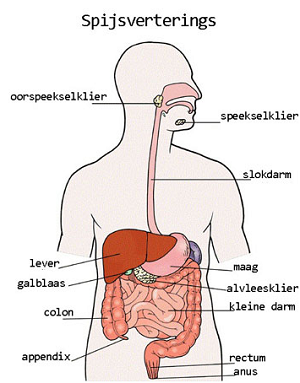 https://www.youtube.com/watch?v=ecUq2TD0blE
http://www.schooltv.nl/video/de-spijsvertering-de-weg-die-het-voedsel-in-het-lichaam-aflegt-van-mond-tot-einddarm/
[Speaker Notes: Speel het filmpje van de spijvertering af door een dubbelklik op de link te doen. Zo horen de studenten al een keer waar de verschillende organen zitten en welke functie ze hebben. Daarna gaan we in op de theorie van de specifieke organen

De studenten moeten de juiste volgorde van de organen van mond tot kont kennen voor de toets.]
Spijsverteringssysteem 1
Spijsverteringsstelsel zorgt ervoor dat voedingsstoffen uit voedsel wordt gehaald
Mond – Kauwen maak het voedsel kleiner. speeksel uit de speekselklieren maakt het voedsel zachter. Huig sluit de neusholte af. Luchtpijp sluit automatisch.
Maag – via slokdarm komt voedsel in maag. Door peristaltiek wordt voedsel fijner. In maagsap zitten zuren die voedsel bewerken, waardoor voedingsstoffen er gemakkelijker uitgehaald worden
Darmen – verder vervoer voedsel. Door darmwand heen veel verbinding met bloed- en lymfevaten voor uitwisselen voedingsstoffen
[Speaker Notes: Mond
Begin vd spijsvertering.  Na de mond volgt de keel en vervolgens de slokdarm = 1e deel vd darm!

Maag
Maag is een hol orgaan. Wand is elastisch en zet uit als er meer eten inkomt. In de maag trekken de spieren zich samen om het voedsel kleiner te maken. Maagwand scheidt maagsap af. Dit is nodig voor de verdere vertering. Maagsap is slijmerig en daardoor glijdt het eten makkelijker door de darm.
Ongeveer drie uur nadat het voedsel is doorgeslikt gaat het in kleine hoeveelheden, via een sluitspier, naar de twaalfvingerige darm.

Darmen
Darm is een flexibele buis. Bloed en lymfevaten kunnen voedingsstoffen uitwisselen en vervolgens transporteren naar de andere organen en licgaamsdelen. 
Darmen worden beschermd door buikvlies en buikspieren.]
Spijsverteringssysteem 2
Twaalfvingerige darm: (duodenum) heeft uitwisseling met de lever en alvleesklier. Regelt hoeveelheid voedsel die van de maag naar darmstelsel mag komen
Dunne darm: ± 6 meter lang voor contact darmwand met alle bloed- en lymfeklieren. 
Dikke darm: 1,5 meter lang. Onverteerbare delen van het voedsel worden hier verder afgebroken (rottingsproces). Via endeldarm verlaat ontlasting het lichaam
[Speaker Notes: Dunne darm
De twaalfvingerige darm (Duodenum) is het begin van de dunne darm. Hier wordt het maagzuur minder zuur gemaakt. Ook voegt de twaalfvingerige darm andere spijsverteringssappen toe, die zorgen voor de vertering in de dunne darm. In de 12 vingerige darm vindt de uitwisseling van stoffen plaats met de lever en alvleesklier. Daarnaast wordt hier bepaald hoeveel voedsel er door mag naar de dunnen darm. 
De dunne darm is ongeveer 5 meter lang. Belangrijke voedingsstoffen die bij de vertering uit het voedsel vrijkomen worden via de darmwand opgenomen en aan het bloed afgegeven. Aan het eind van de dunne darm is het verteringsproces voltooid en zijn alle voedingsstoffen uit het voedsel gehaald. De onverteerbare resten gaan door naar de dikke darm.

Dikke darm
De dikke darm is ongeveer 1,5mtr lang en ligt als een omgekeerde U in de buikholte. 
In de dikke darm worden water en zout aan de inhoud onttrokken. Als je dunne ontlasting of diarree heeft, dan gaat de ontlasting te snel door de dikke darm en onttrekt de darm te weinig vocht aan de ontlasting. Gaat de ontlasting te traag door de dikke darm, dan kan verstopping (obstipatie) ontstaan. 
Ontlasting die overblijft, gaat naar de endeldarm. Het duurt ongeveer 24 uur voordat de ontlasting de hele dikke darm door is. Het verder afbreken van de darminhoud heet rottingsproces wat wordt veroorzaakt door bacteriën in de dikke darm. 

Endeldarm
In de endeldarm wordt de ontlasting tijdelijk opgeslagen. Wanneer de endeldarm vol is, krijgt je aandrang en verlaat de ontlasting het lichaam via de anus.]
Lever en alvleesklier
Lever:= chemische fabriek. bloedrijk orgaan aan begin spijsvertering. 
Eiwitten, vetten en koolhydraten uit voedsel wordt omgezet in bruikbare stoffen. 
Lever ontgift verder lichaam van giftige stoffen uit bijvoorbeeld medicijnen of overmatig alcoholgebruik. 
Alvleesklier: (pancreas) produceert alvleesklier sap wat via twaalfvingerige darm wordt toegevoegd aan spijsvertering. = een hormoonklier. Verder productie van insuline en glucagon (komt terug in latere les)
Opdracht
Schrijf op wat je bij je ontbijt hebt gegeten en gedronken.
Vergelijk dat met je buurvrouw/ -man. Wat jullie valt op? 
In welk deel van het spijsverteringssysteem bevindt je ontbijt zich op dit moment denk je?
[Speaker Notes: Voor de resterende deel van de les is nog 25 minuten tijd nodig. Pas de resterende tijd die je aan deze dia besteedt hierop aan. Sla evt. deze opdracht over als die tijd er niet meer is.]
Kahoot Anatomie/ fysiologie
Om jullie kennis te toetsen, een Kahoot:

Ga naar kahoot.it en vul de code in
[Speaker Notes: Kijk voor de werkinstructie om in te loggen in deze Kahoot op het wordbestand op de account van alle cohorten. 
Dit bestand heet: Inloggen Kahoot Sieger Rinzema 

Vanaf vraag 11 hebben de studenten de theorie nog niet gehad. Maar met logisch nadenken komen ze een heel eind.]
Vooruitblik volgende week
Maak een groepje van max. 4 personen 
Elk groepje krijgt een orgaan toegewezen die reeds is besproken
Maak een originele presentatie van 10 minuten over een ziekte die voorkomt in het orgaan dat je groep heeft gekregen. (geen kanker). Zorg voor diepgang!
Aandeel groepsleden gelijkwaardig in de presentatie
Presentatie wordt gemaakt in les 4 en gepresenteerd in les 7
Beoordeling is individueel en telt voor 1/3 van het cijfer. 
Cijfer wordt pas bekend gemaakt na de toets in week 9.